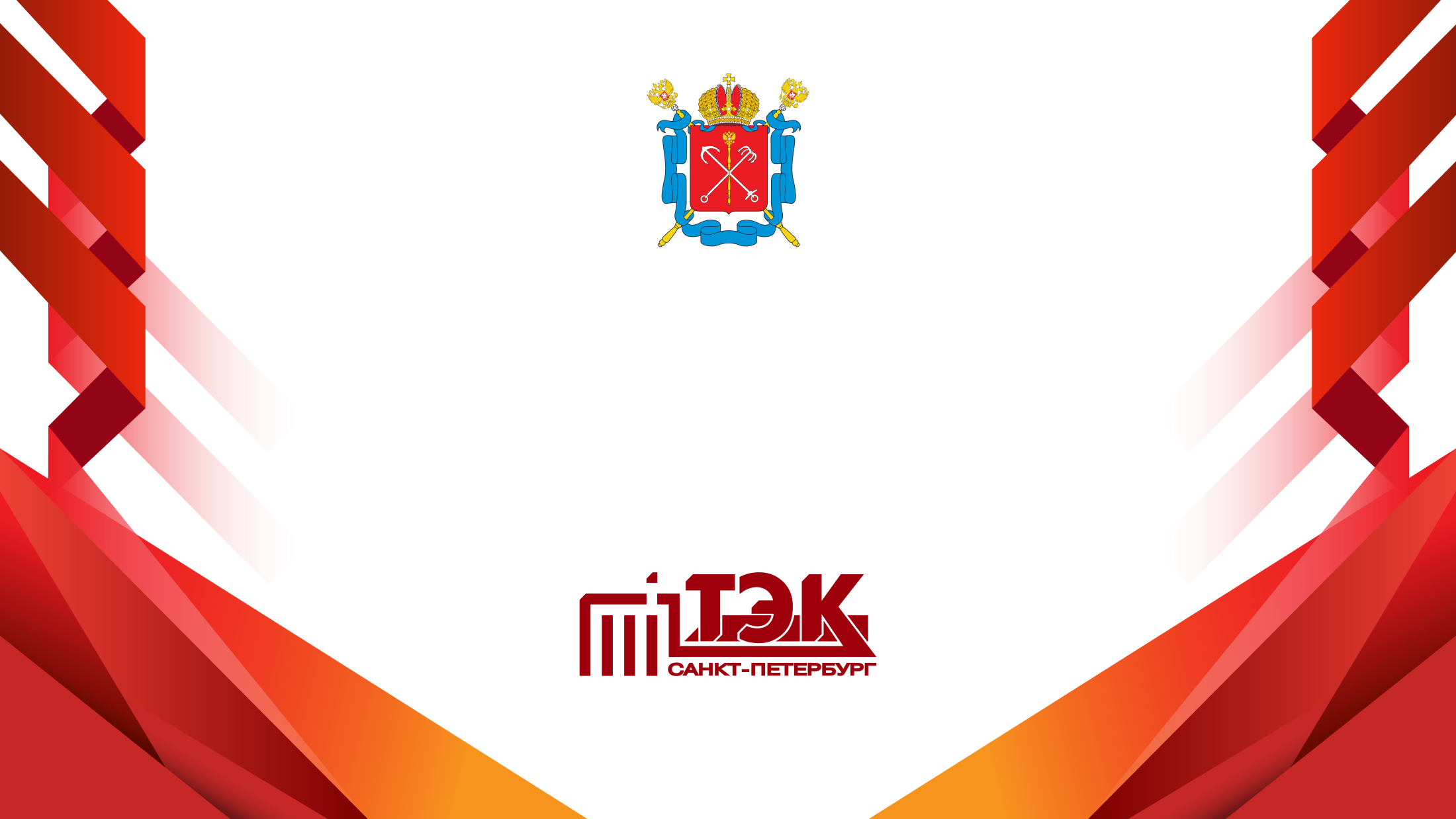 Автоматизированная система сбора показанийГУП «ТЭК СПб»
1
Что такое АССП?
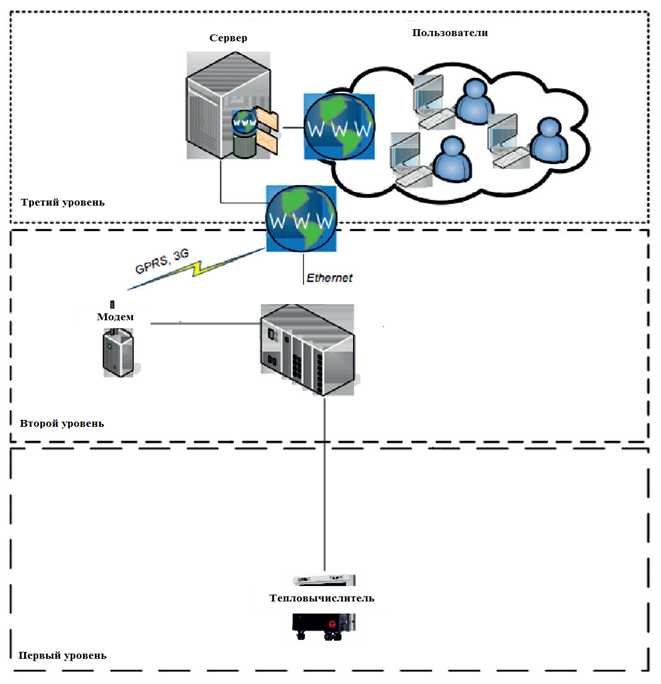 2
2
За чей счет?
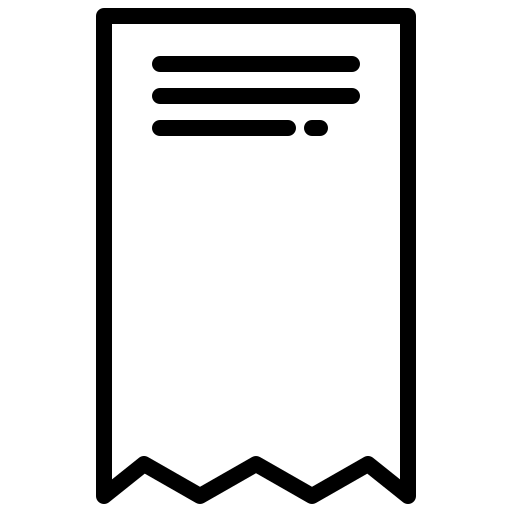 Счёт- Установка АССП- Подключение- Настройка- Обслуживание
Исключительно за счет ГУП «ТЭК СПб» и, соответственно, безвозмездно для потребителей
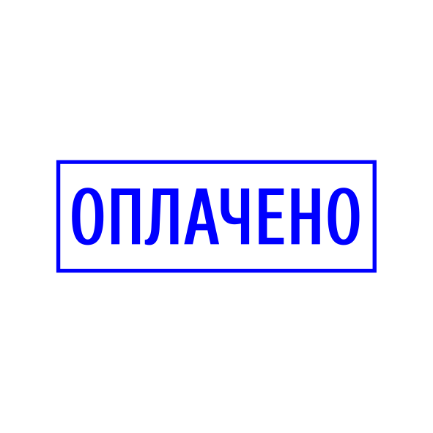 3
3
На каком основании?
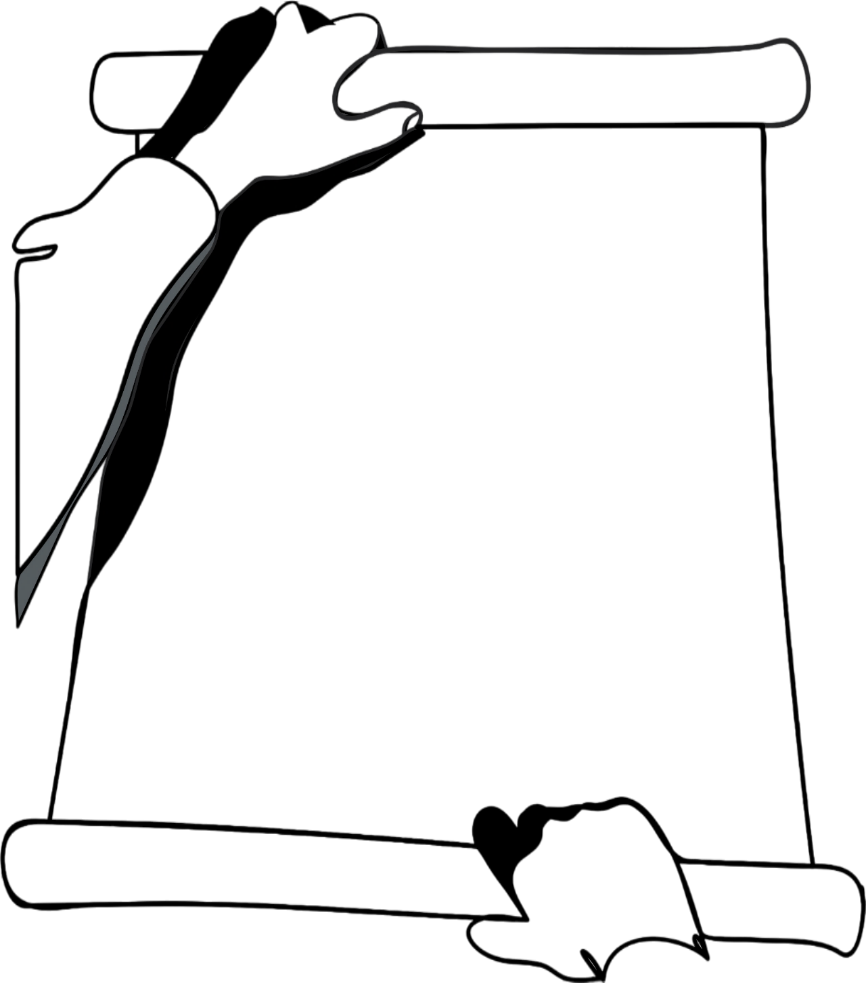 Пункт 9 Правил коммерческого учета тепловой энергии, теплоносителя, утвержденных постановлением Правительства Российской Федерации от 18.11.2013 № 1034
ПРАВИТЕЛЬСТВО РОССИЙСКОЙ ФЕДЕРАЦИИ
 
ПОСТАНОВЛЕНИЕ
 
от 18 ноября 2013 г. № 1034
 
МОСКВА
 
О коммерческом учете тепловой энергии, теплоносителя
Подпункт «ж» пункта 18 Правил, обязательных при заключении договоров с РСО, утвержденными постановлением Правительства Российской Федерации  от 14.02.2012 №124
4
4
Порядок взаимодействия после подключения к АССП.
Формирование филиалом «Энергосбыт» отчетов о теплопотреблении
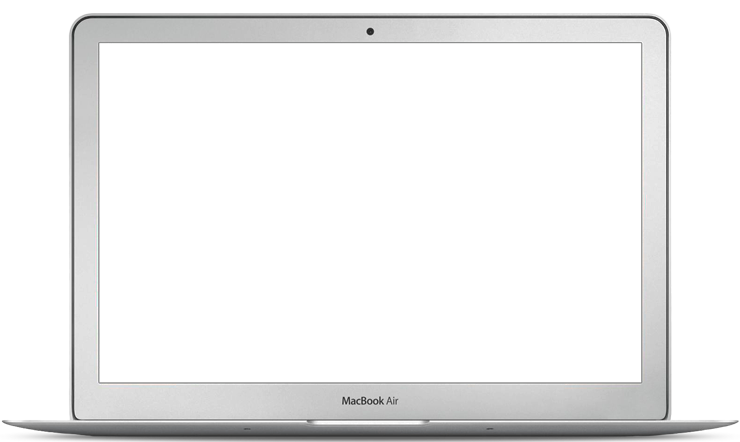 1
Направление Абоненту в электронном виде
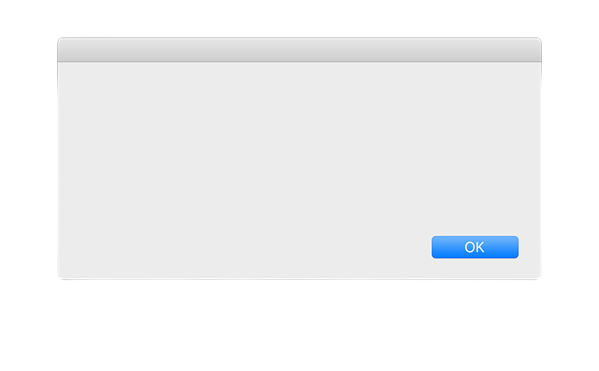 2
Отчет принят !
Абонент производит согласование предоставленных отчетов
3
Полученные данные берутся за основу при формировании счетов за потребленную тепловую энергию
4
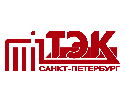 5
5
Зачем это нужно?
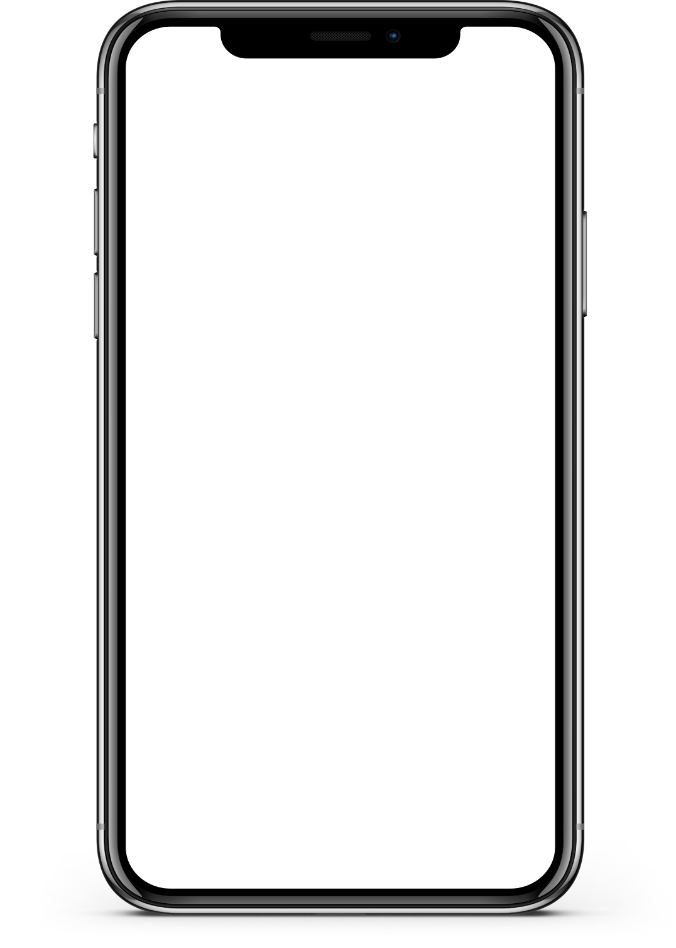 Прозрачность в расчетах за потребленную тепловую энергию между потребителем и РСО
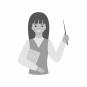 Потребитель
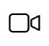 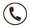 Зачем это нам ?
Сокращение сроков обработки показаний с УУТЭ
Прозрачность
Сроки
Сокращение доли ручного труда при обработке показаний УУТЭ
Автоматизация
Контроль
Возможность контроля за работой приборов учёта как со стороны потребителя, так и со стороны РСО
Аналитика
Неплохо!
Возможность внедрения систем диспетчеризации и аналитики
6
6
Сопровождение и обслуживание АССП
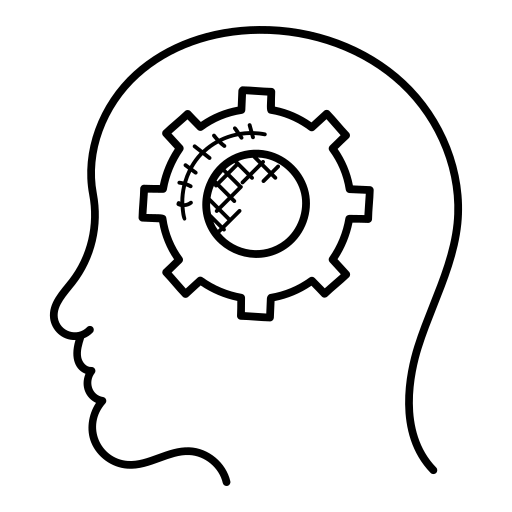 3-х летние договоры по обслуживанию АССП
Показатель работоспособности оборудования АССП не менее 94% от общего количества подключенных к АССП УУТЭ
7
7
Достижение 100% подключения УУТЭ к АССП
В 2023 г. Предприятие достигло поставленной цели по 100 % подключению к АССП всех УУТЭ, имеющих техническую возможность подключения
8
8
Обслуживание АССП сегодня и модель «Услуга»
9
9
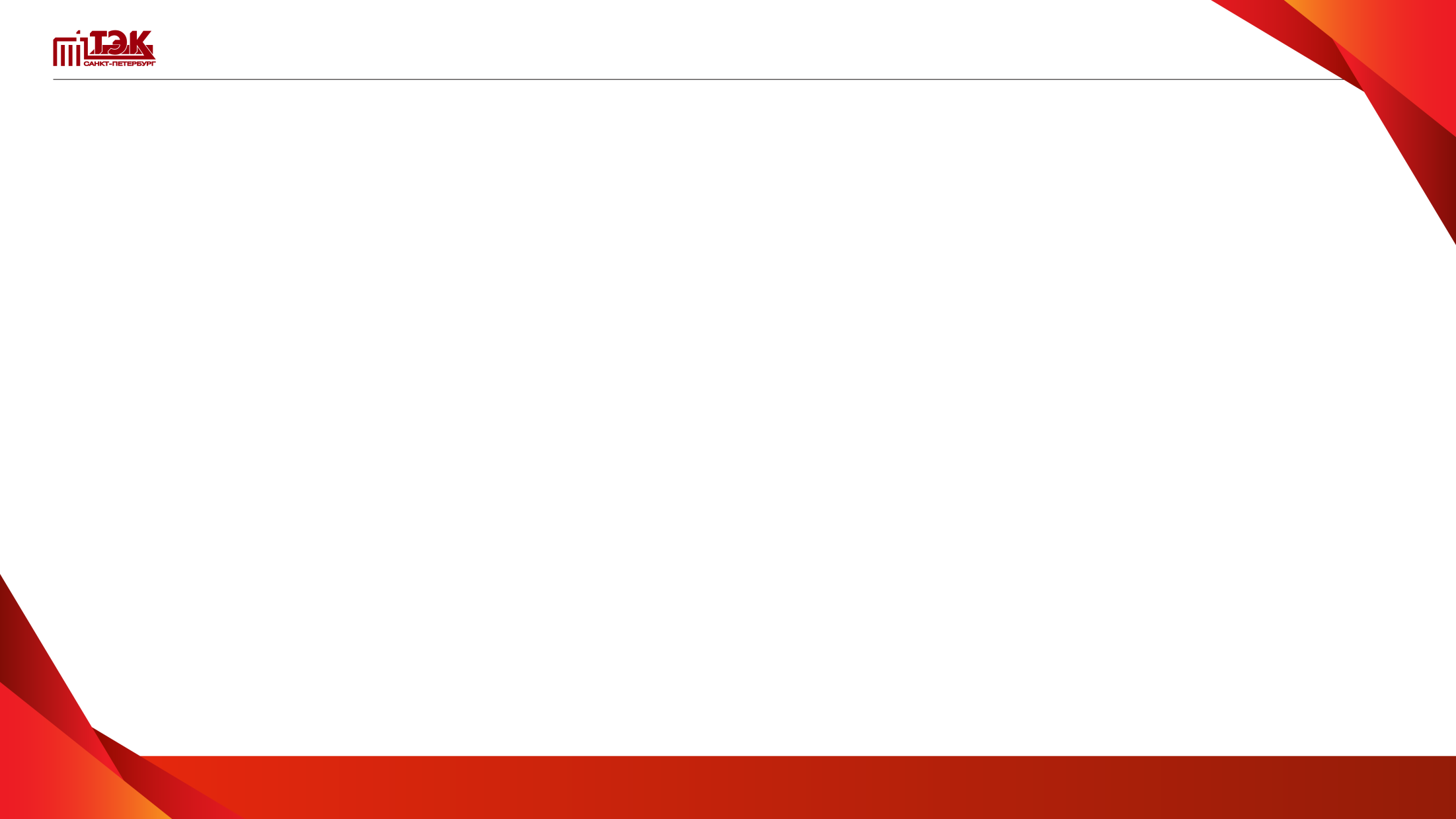 СПАСИБО ЗА ВНИМАНИЕ!
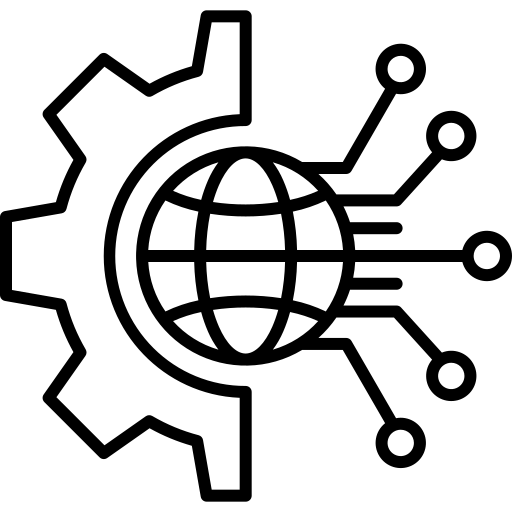 Цифровизация – это холст на котором нарисованы мечты завтрашнего дня.
10